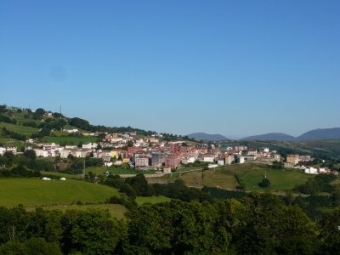 Cooperativa “El Requexón”
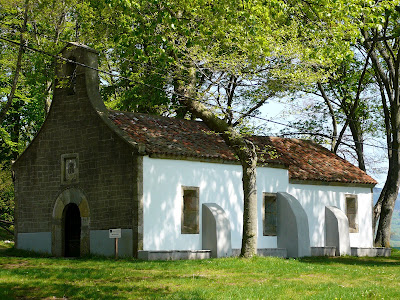 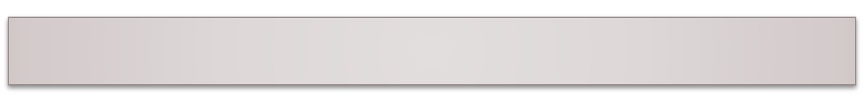 MANTECADAS
-Mantecadas artesanales
- Hechas a base de  : harina, mantequilla , huevo, azúcar y esencia de limón.





 Peso aproximado : 550 Grs.
Precio:  (4,50 €)
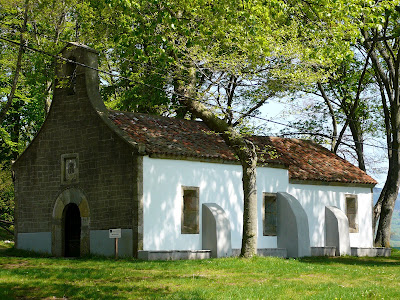 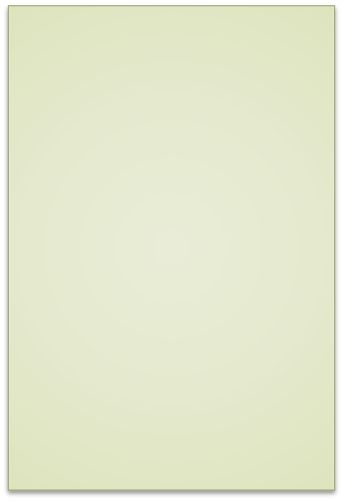 -Dulce típico asturiano elaborado artesanalmente y con ingredientes de primera calidad en Obona
(Asturias).

-Hechos a base de nuez, anís, avellana, azúcar y pasta hojaldrada. 

-Embasados en cajas de 6 y 12 unidades.

Peso: 600g
Precio: 6 unidades (3.5€)
        12 unidades(6€)
Casadiellas
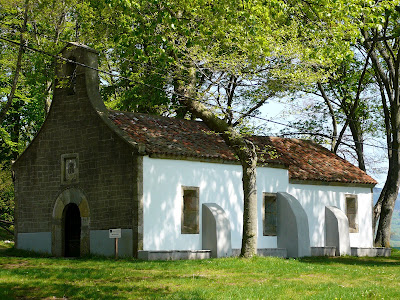 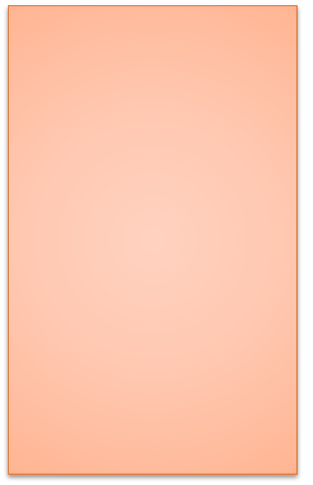 Carajitos artesanales con productos naturales.
 Elaborados a base de huevos, avellanas , miel y azúcar. 
Embasados en cajas de 12 unidades.






Precio : 12 unidades (5€)
-Peso : 300g.
Carajitos
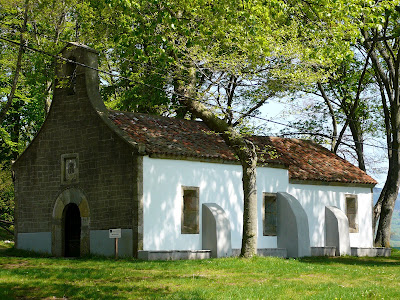 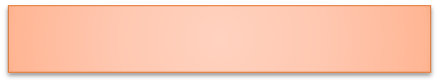 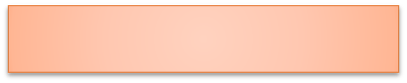 Chosco Cocido Embuastur
Chorizo Jabalí Embuastur
Chosco cocido un kilogramo (8.5€)                       Chorizo Jabalí 300 gramos (4€)
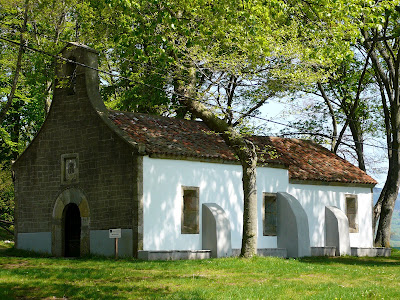 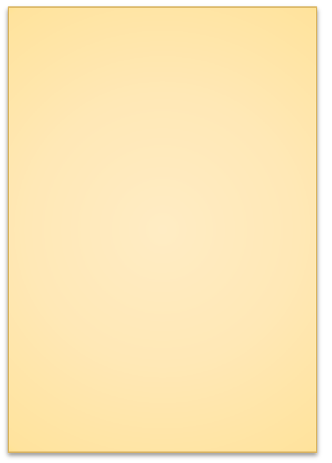 -Entre nuestros numerosos productos contamos con mermelada totalmente artesanal, de distintos sabores, hasta los mas inimaginables tales como chocolate, sidra o higo y otros mas comunes como arandanos, fresa o naranja. Mermeladas de todo tipo y sin edulcorantes.




Precio : 3.5 €
Peso : 240g.
Mermeladas VillaMelba
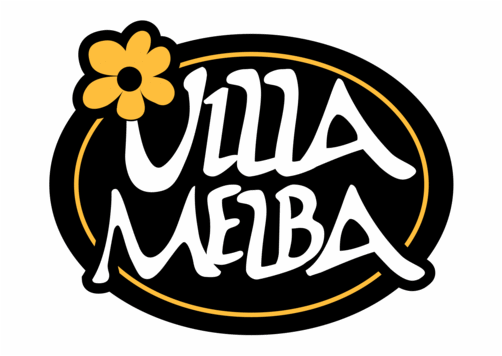 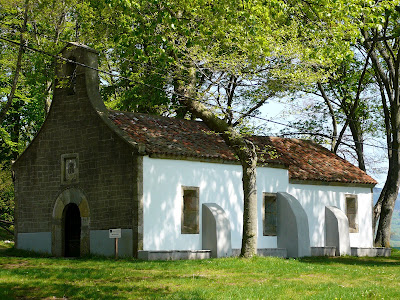 Miel
-Miel de Pertierra envasa su producción propia de miel de las montañas de la Comarca Vaqueira.

-Se presenta en tres formatos: - Tarro de cristal de 1/2 kilogramo - Tarro de cristal de 1 kilogramo - Tarro de barro de 700 gramos.



-Precio :  Miel un kilogramo (5€)
            Miel medio kilogramo (3€)
          Miel con avellanas y      nueces 
(4.5 €)
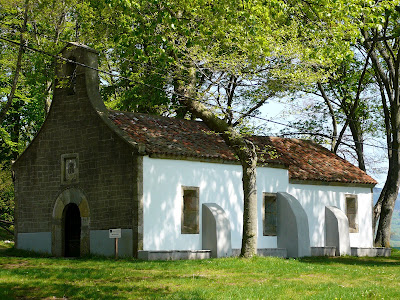 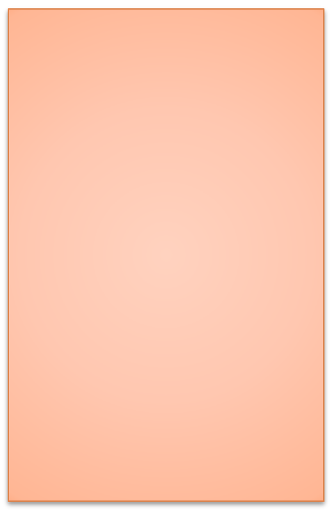 -Desde 1920, Mantequilla Imperial viene siendo degustada por los paladares más exquisitos. Seguimos confiando en la experiencia y saber hacer de nuestros maestros mantequeros, combinando su sabiduría y conocimiento.

-Existen varios formatos los cuales pueden ser con o sin sal a gusto del consumidor.


Peso:  250 y 500 gramos
 

     Precio:  250 gramos (3.5 €)
             500 gramos (6€)
             250 gramos (3€)
Mantequilla
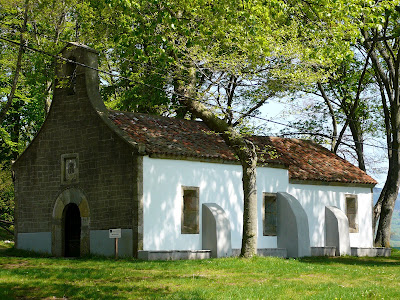 Bisutería
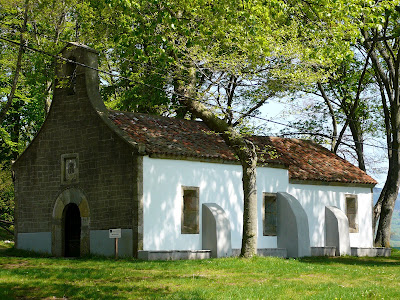 Pulseras de Chapas
Pulseras de cuentas
Pulseras de Chapas (3.5€)                                 Pulseras de cuentas (2€/unidad)
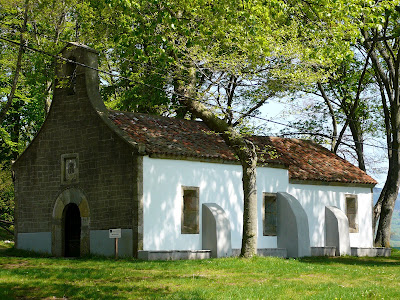 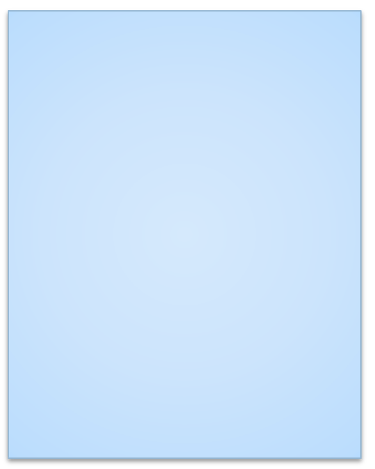 Es un queso de coagulación enzimática, pasta dura, prensada, no cocida, corteza natural.Requiere una maduración optima de tres meses, después de los cuales se comercializa envasado al vacío. Regusto agradable, ligeramente persistente.Un excelente queso para los amantes del mismo.

Peso : Medio kilogramo todos los quesos
Precio :Valle del Narcea normal (5€)
Castillo de Salas (5€)
Montañinas (5€)
Quesos ahumados (6€)
Quesos al vino (6€)
Quesos a la sidra (6€)
Quesos Valle del Narcea
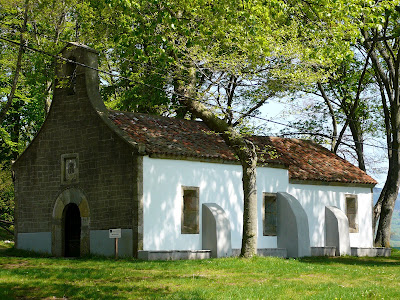 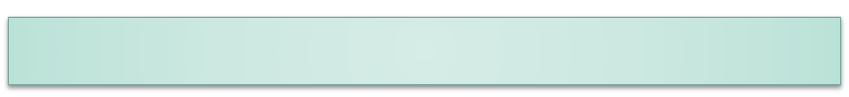 TAZAS “TOI”
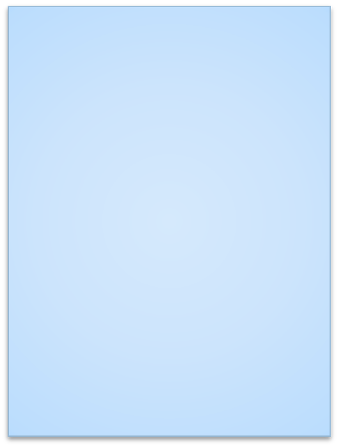 Tazas de diferentes colores rellenas de bombones de chocolate negro. Se pueden vender individualmente o en cajas de seis unidades.






           -Peso : 300 gramos
           -Precio:  
              Taza unidad (3€)
              Caja 6 unidades (15€)
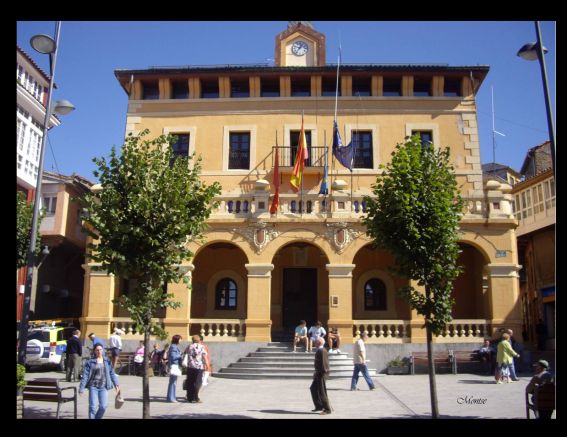 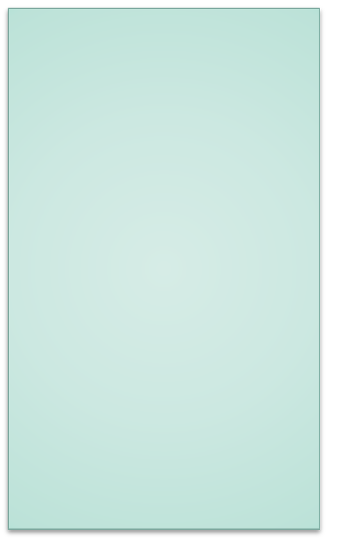 El ayuntamiento de nuestro concejo ha colaborado en nuestro proyecto mediante la prestación de ayudas económicas y de la extensión de superficie , así como de los materiales para exponer el próximo día 7 de Junio nuestros productos en la plaza del mismo. 

Como último mencionar también que el ayuntamiento promueve un plan de infancia en el cual participan niños cuya edad no supera los 18 años.
Colaborador con “El Requexón”
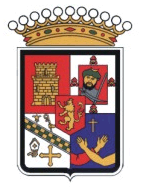 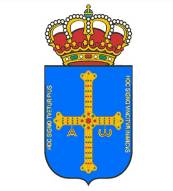 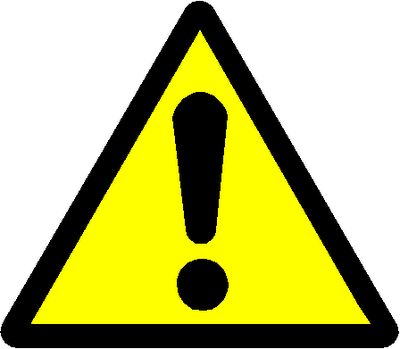 En los precios de cada producto no esta incluido el importe del transporte, el cual correara a cuenta del consumidor.